أمراض العائلة الصليبية
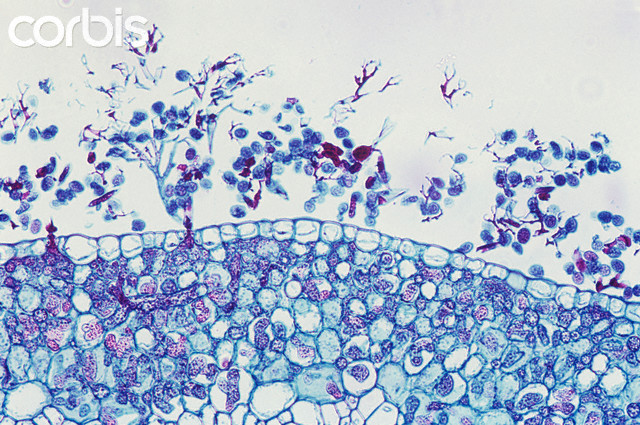 البياض الزغبي على الصليبيات المتسبب عن الفطر Peronospora parasitica
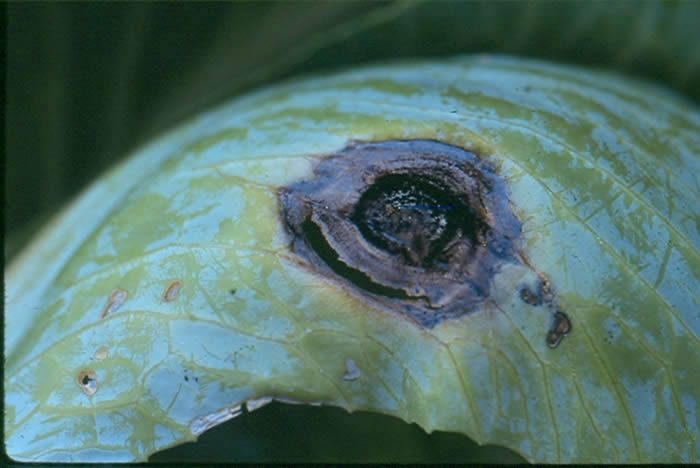 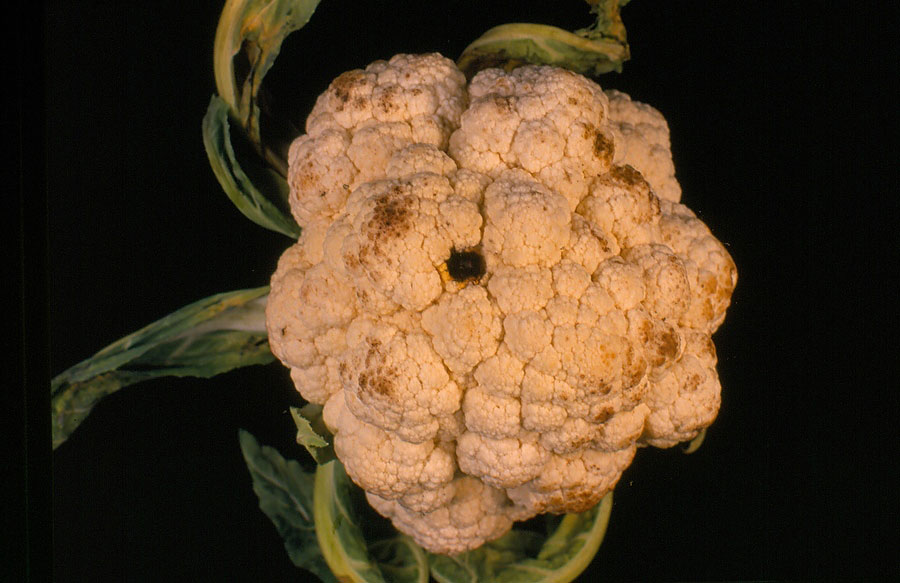 أعراض الإصابة بمرض التبقع الالترناري على اللهانة والقرنبيط
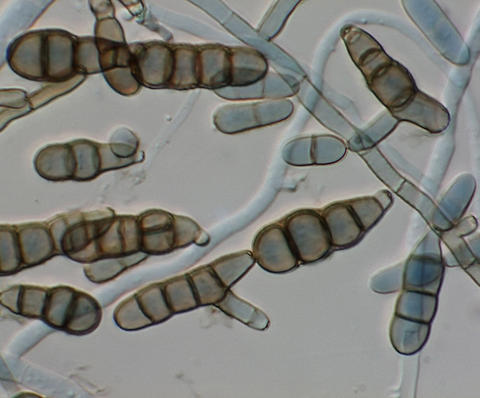 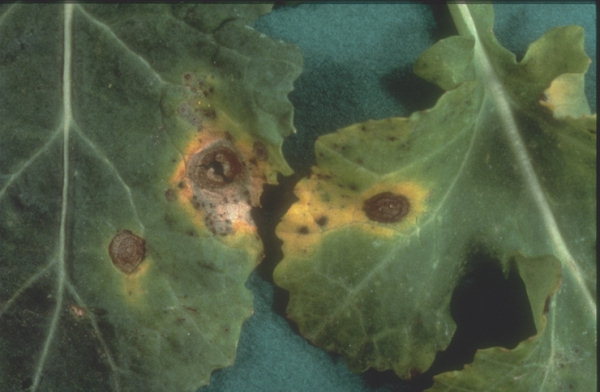 أعراض الإصابة بمرض التبقع الالترناري والابواغ الكونيدية للمسبب المرضي
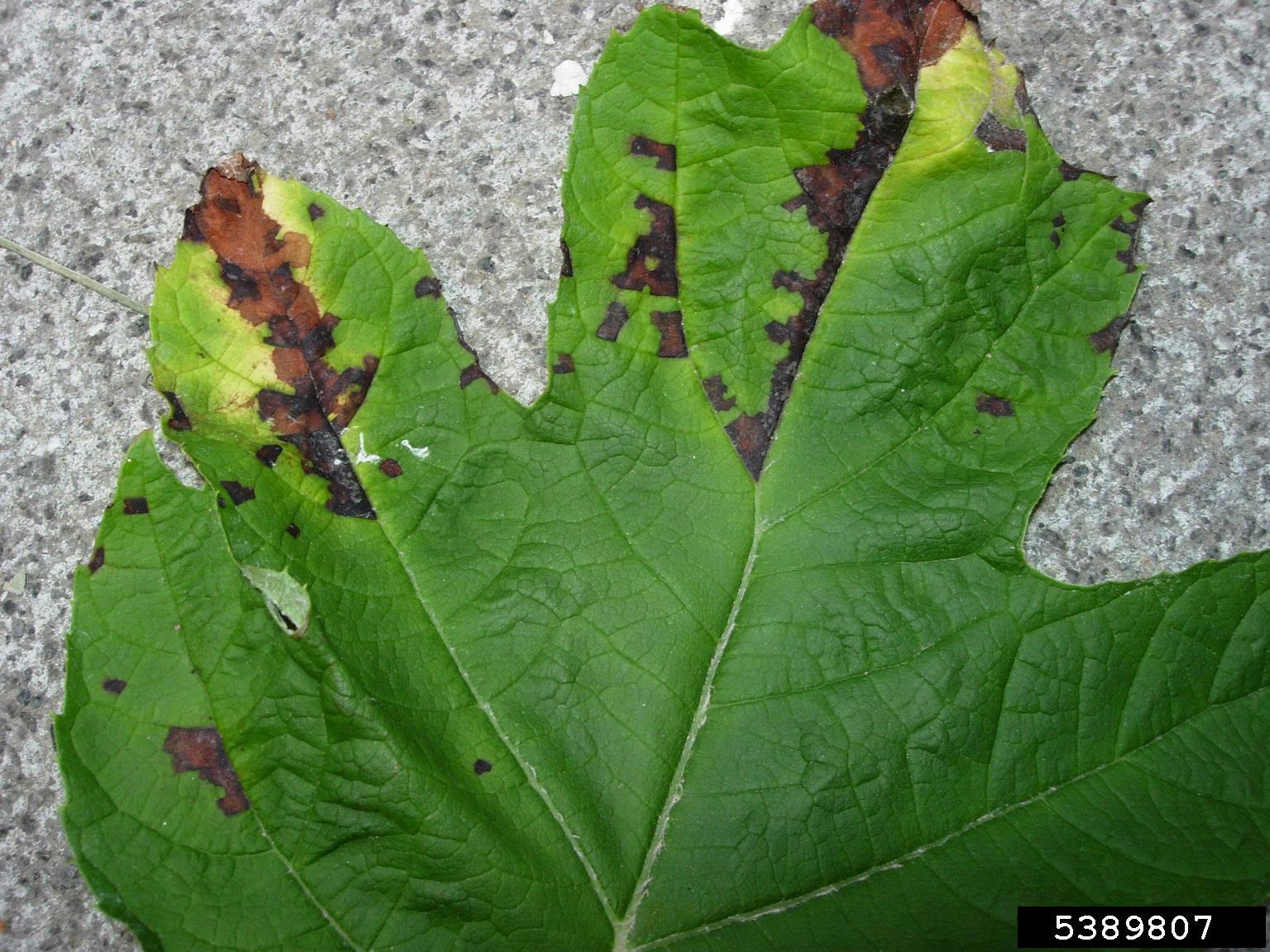 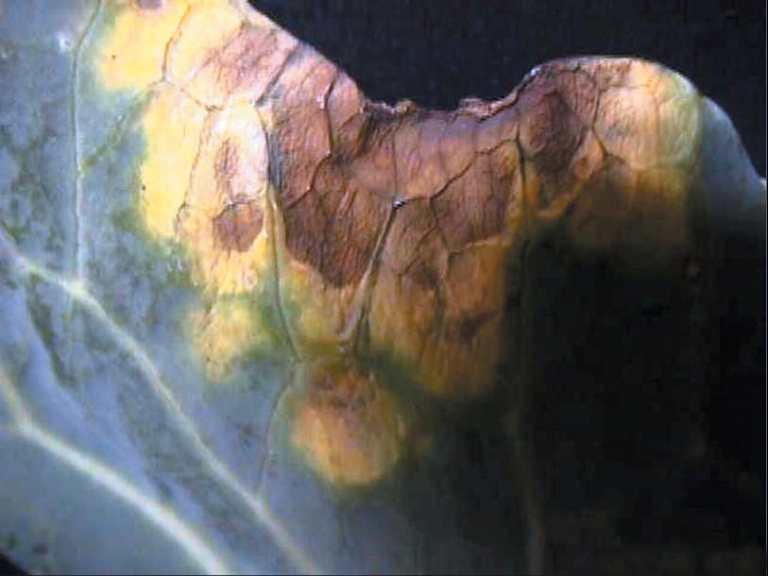 أعراض الإصابة بمرض اللفحة البكتيرية أوالعفن الأسود في الصليبيات
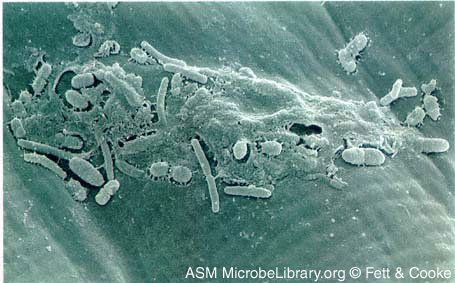 البكتريا Xanthomonas campestrisالمسببة لمرض العفن الأسود في الصليبيات
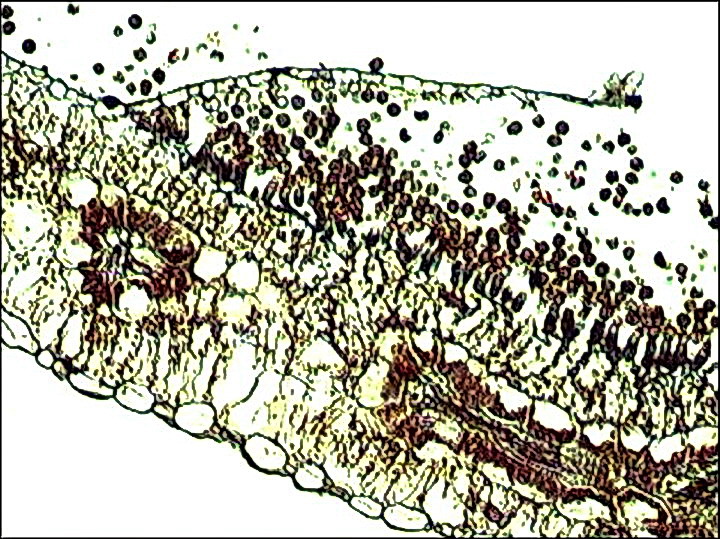 إصابة الصليبيات بمرض الصدأ الأبيض المتسبب عن الفطر Albugo candida
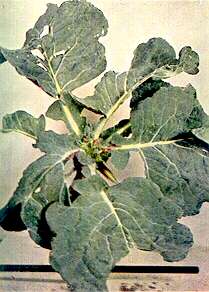 أعراض الإصابة بمرض نقص البورون